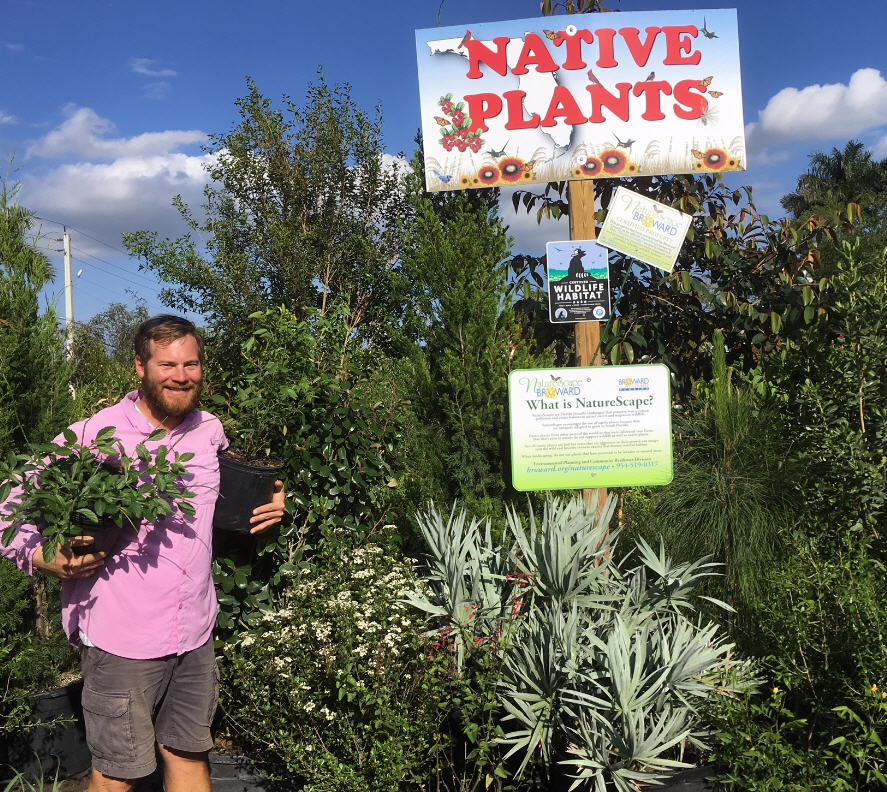 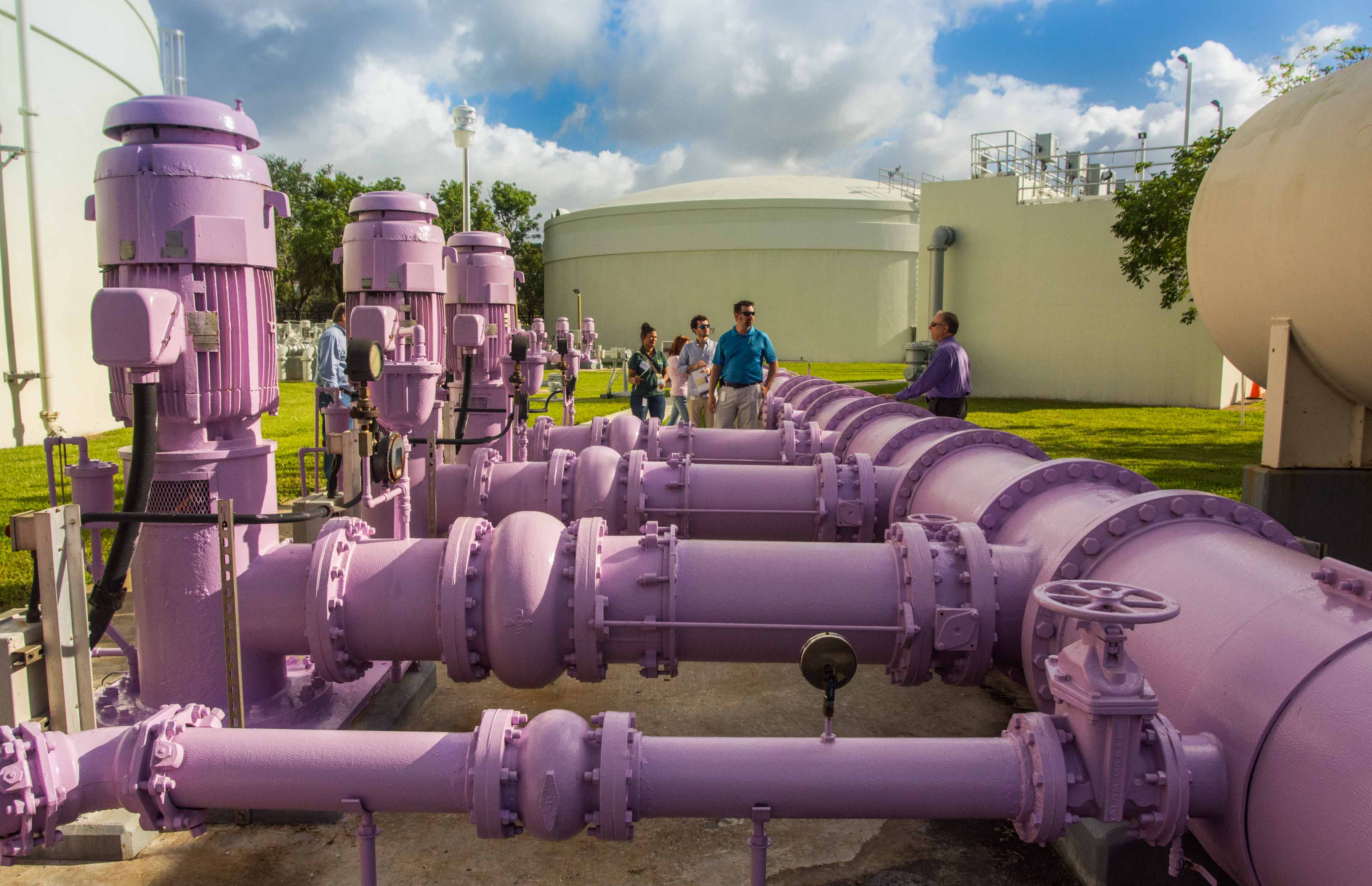 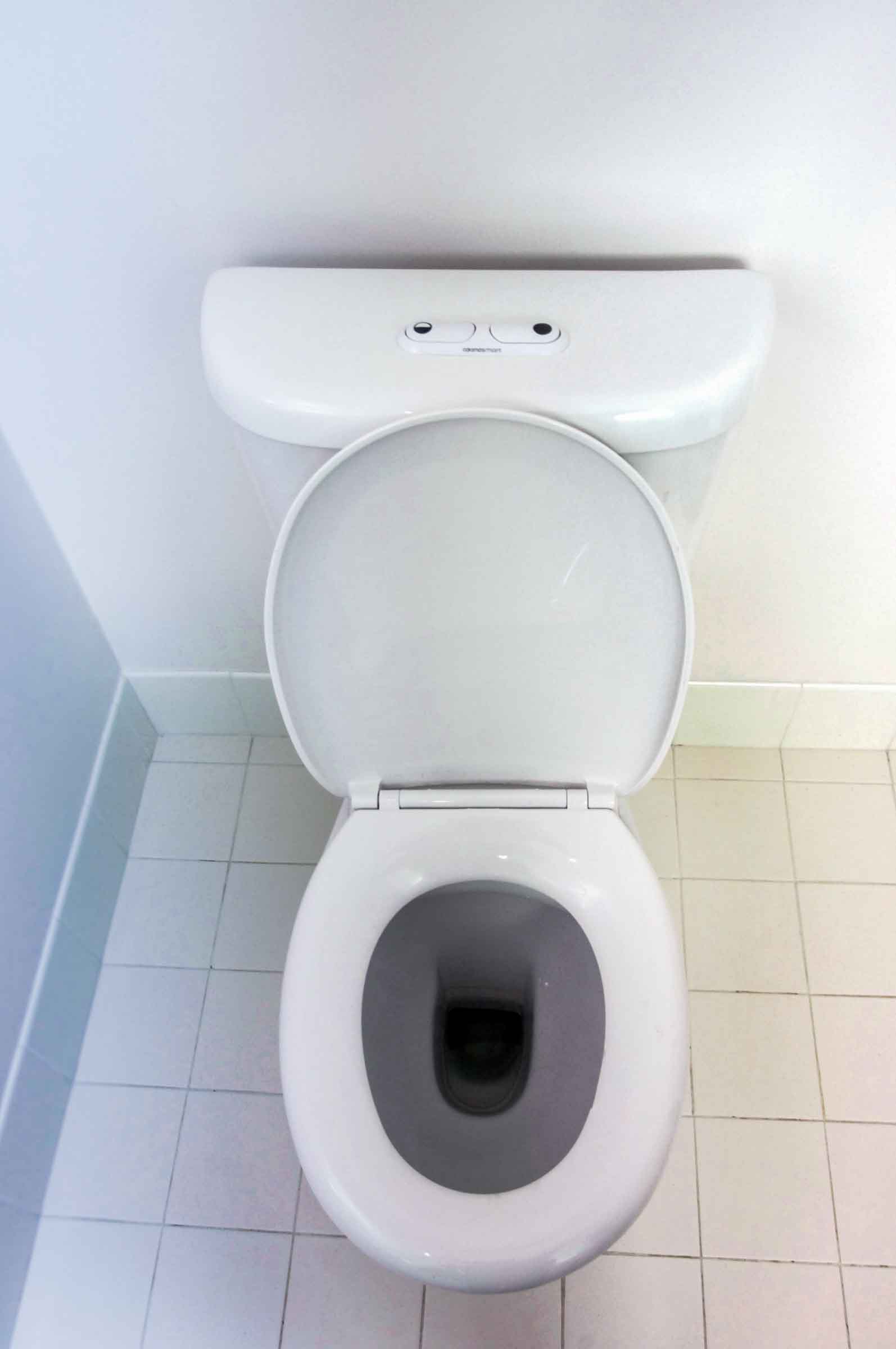 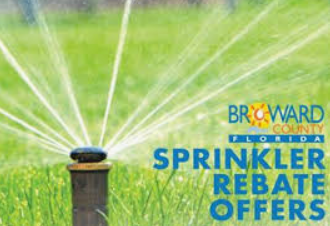 Combatting Climate Change and Resolving Future Water Vulnerabilities
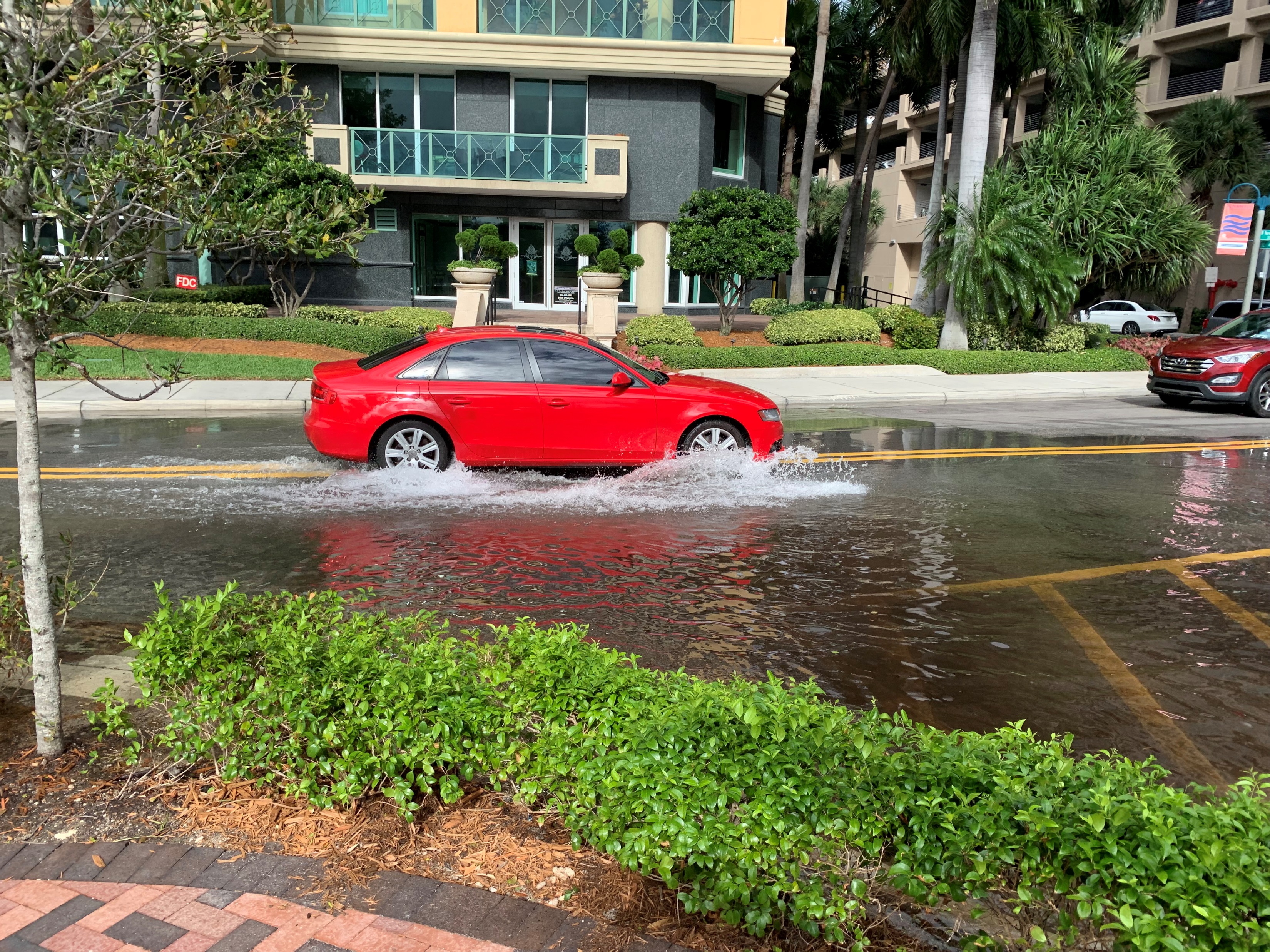 Developing Dashboards for Water Utilities Resilience
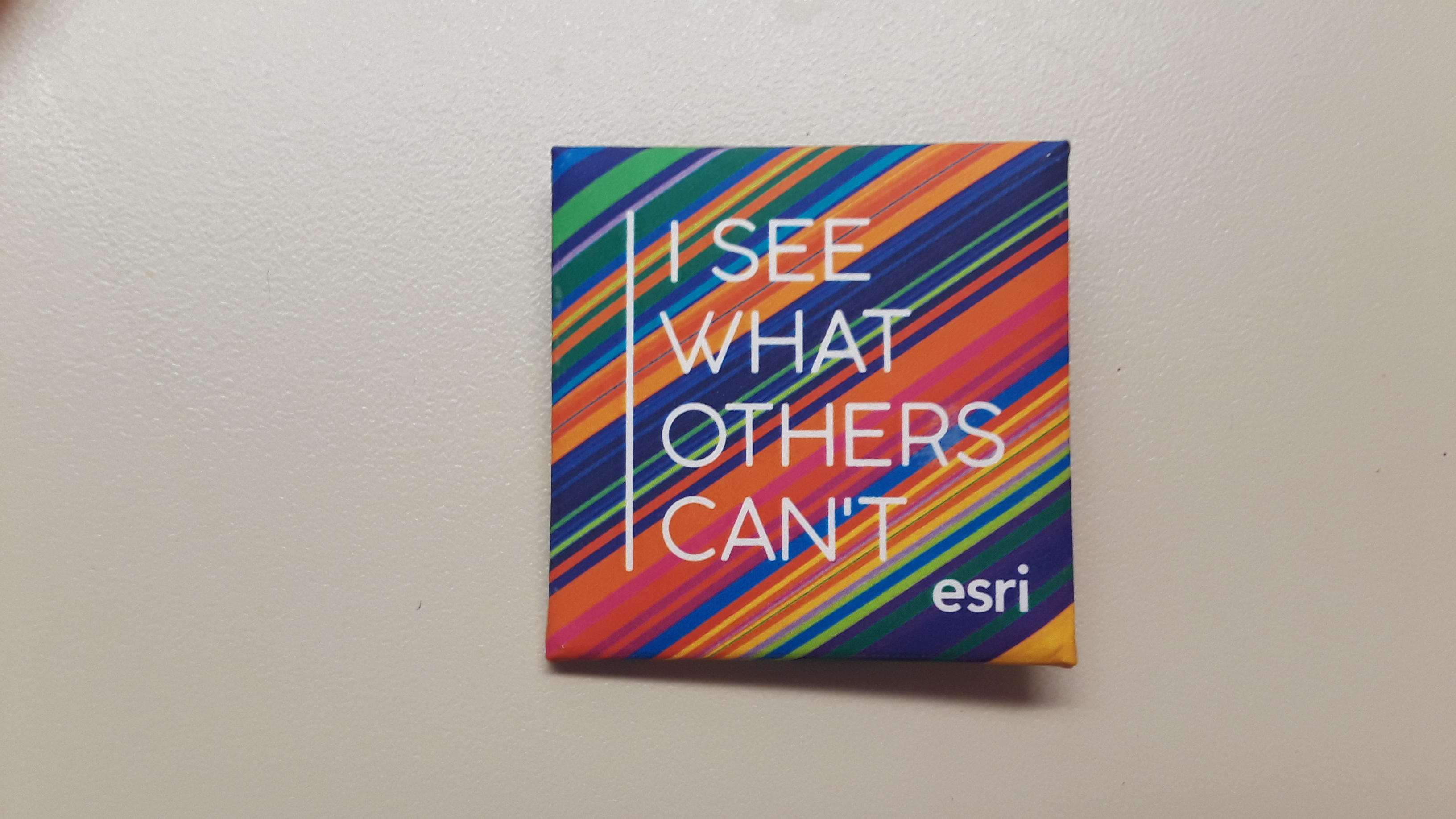 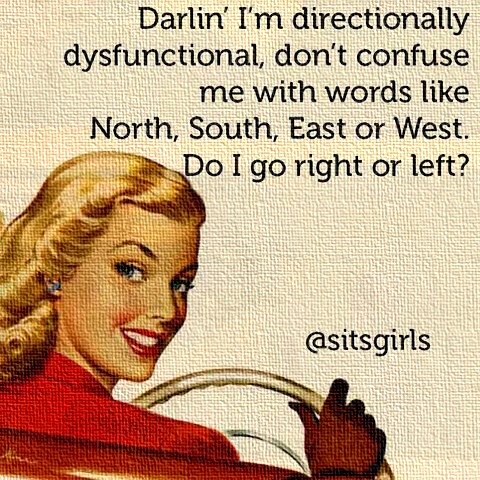 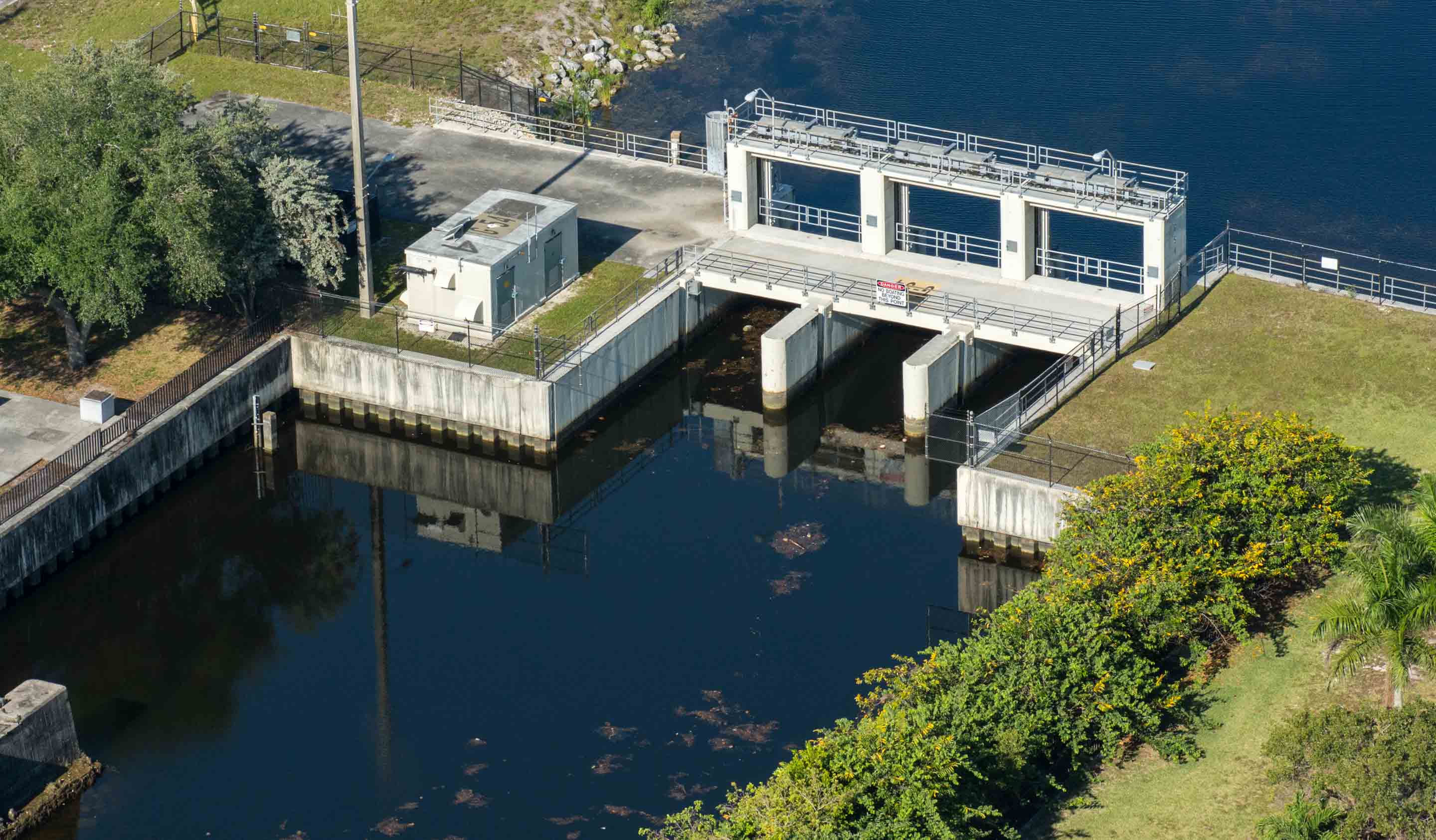 Southwest Florida GIS Symposium
November 7, 2019
Sean Mador, GIS graduate student
Katie Lelis, GISP
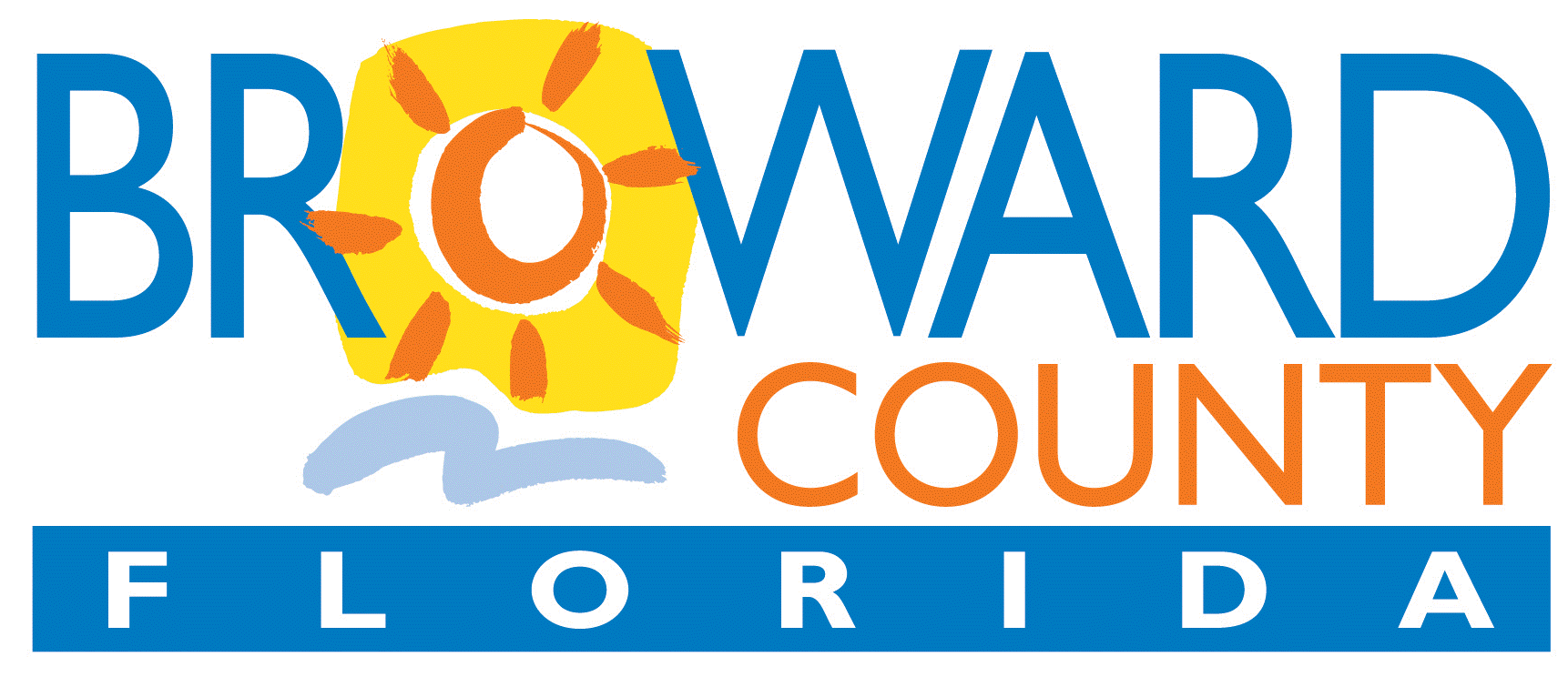 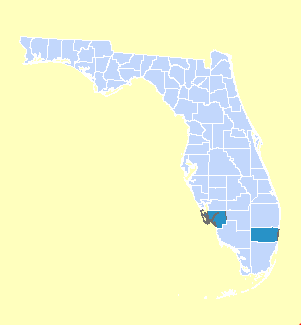 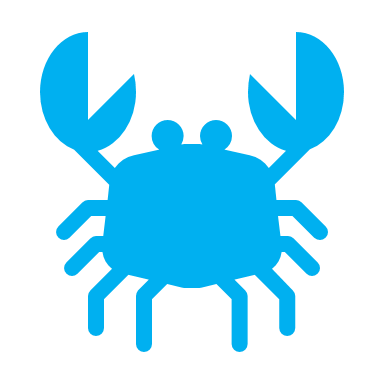 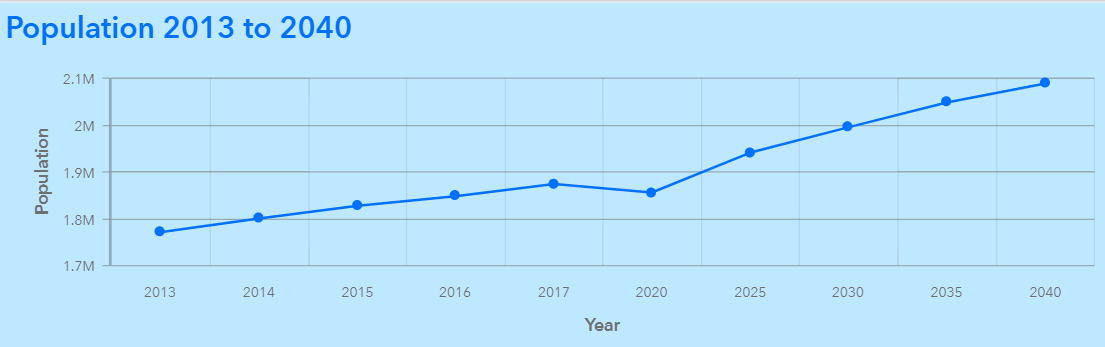 Population
Climate
Limited Water Supply
Many Stakeholders
Regional Evaluation / Collaboration to Optimize Water Management
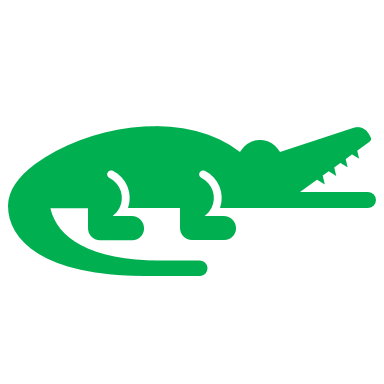 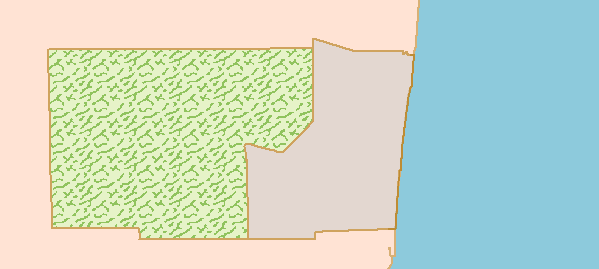 Atlantic
Ocean
Everglades
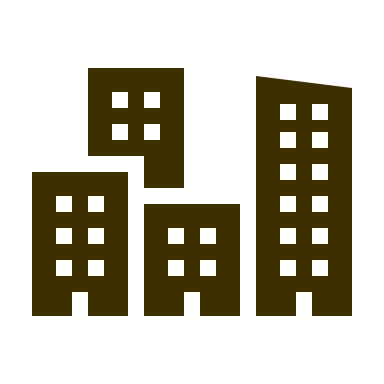 Urban
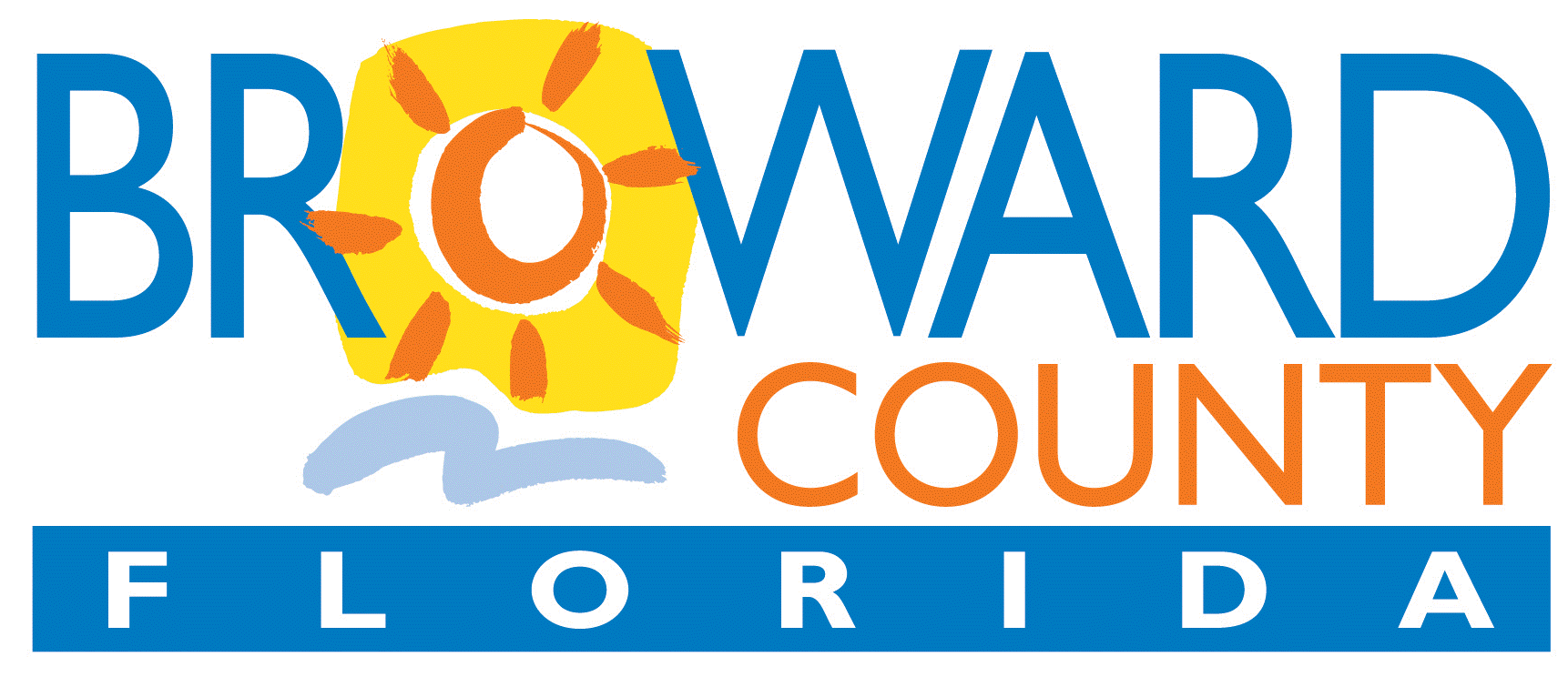 Climate Uncertainty      Saltwater Intrusion     Sea Level Rise
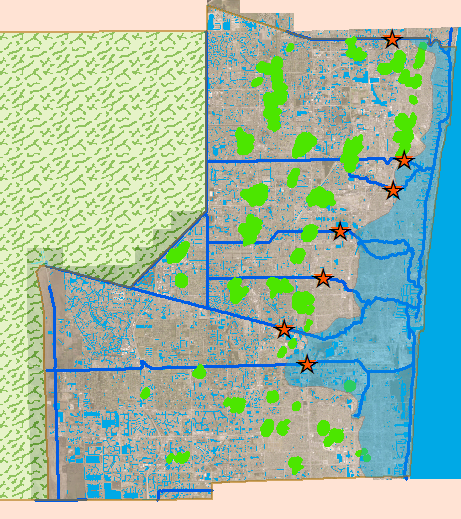 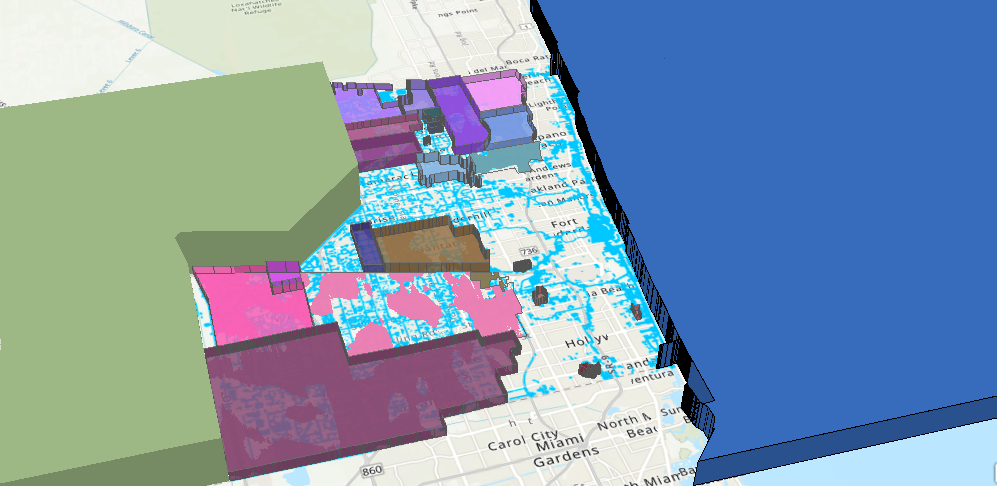 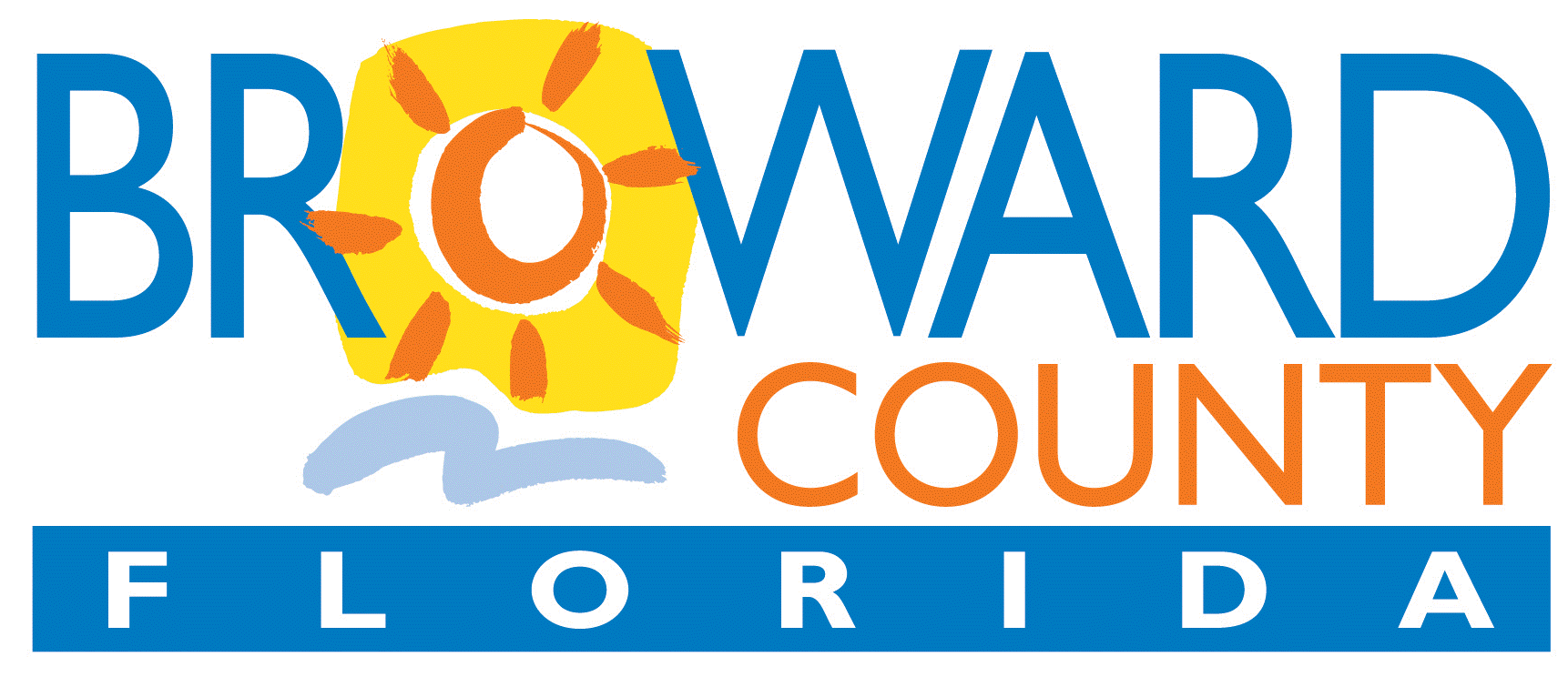 Water Conservation     Utility Sharing     Alternative Water Supply
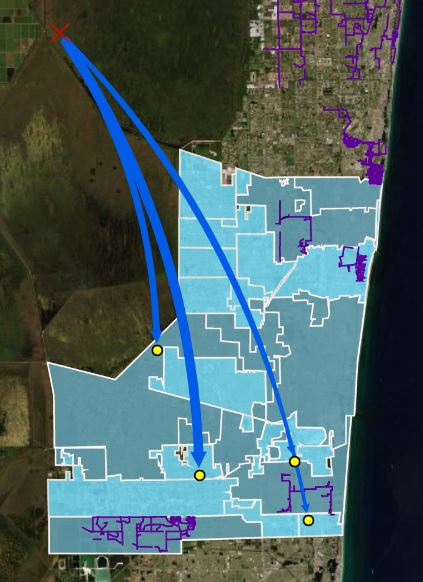 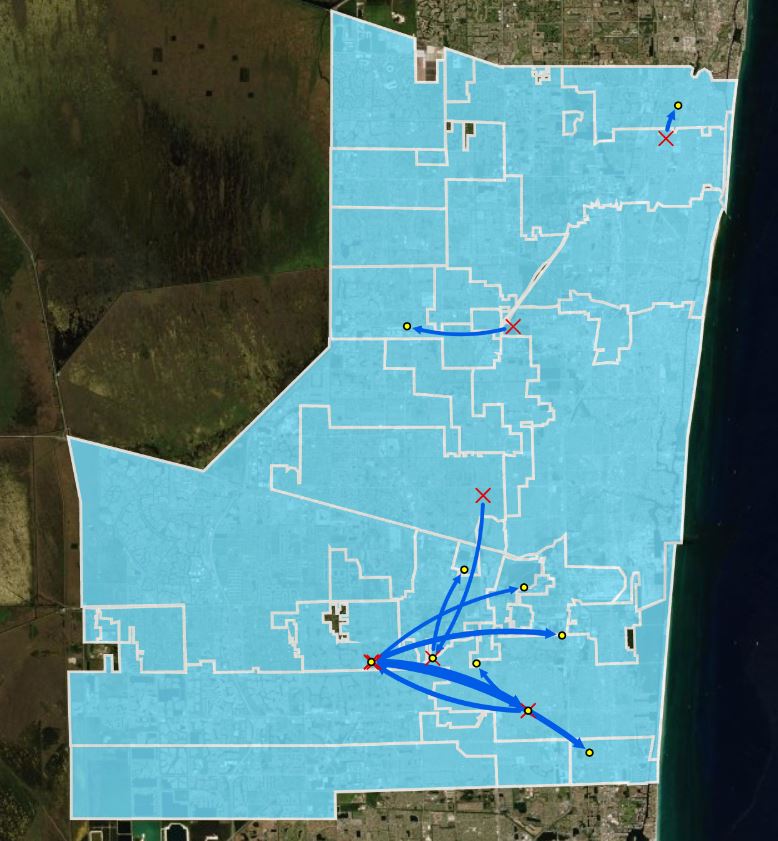 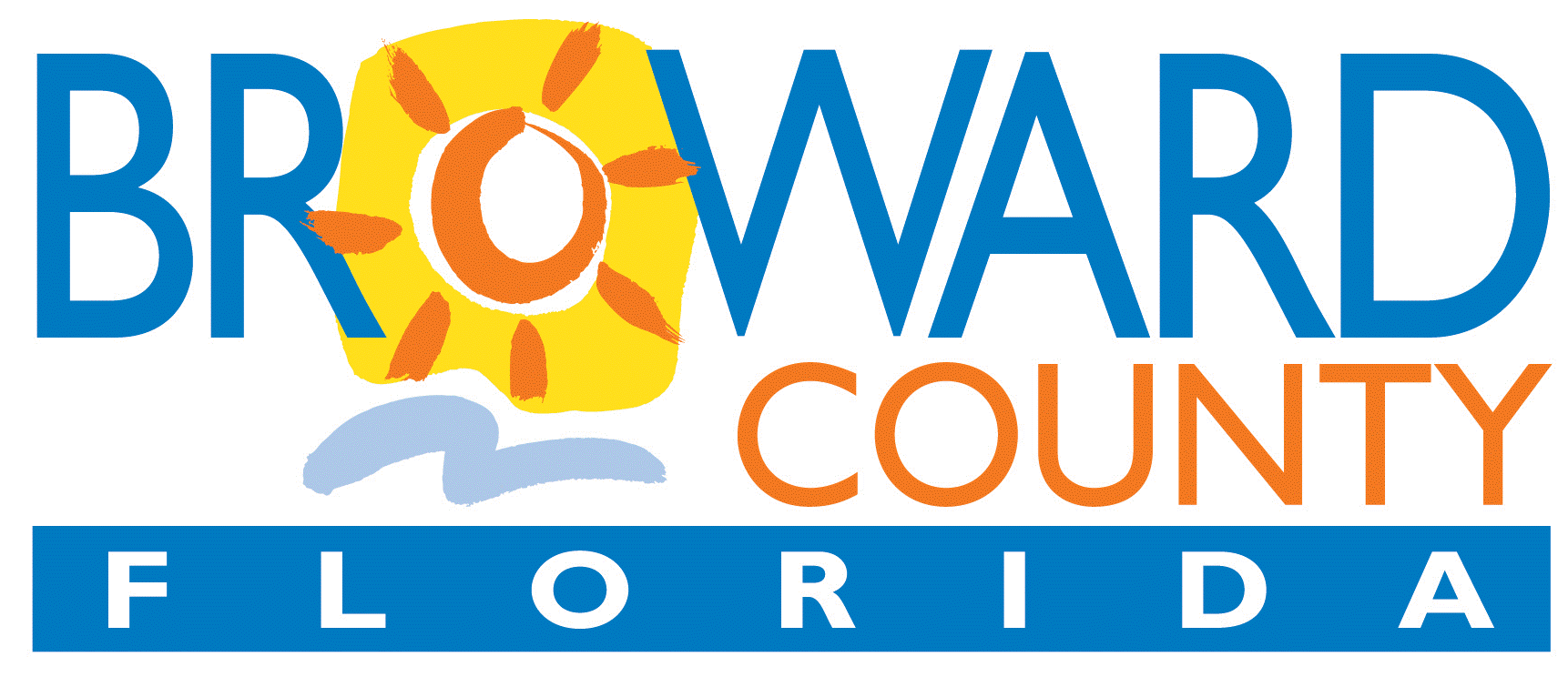 Year-Round
Conservation
Landscape
Ordinance
Irrigation Restrictions
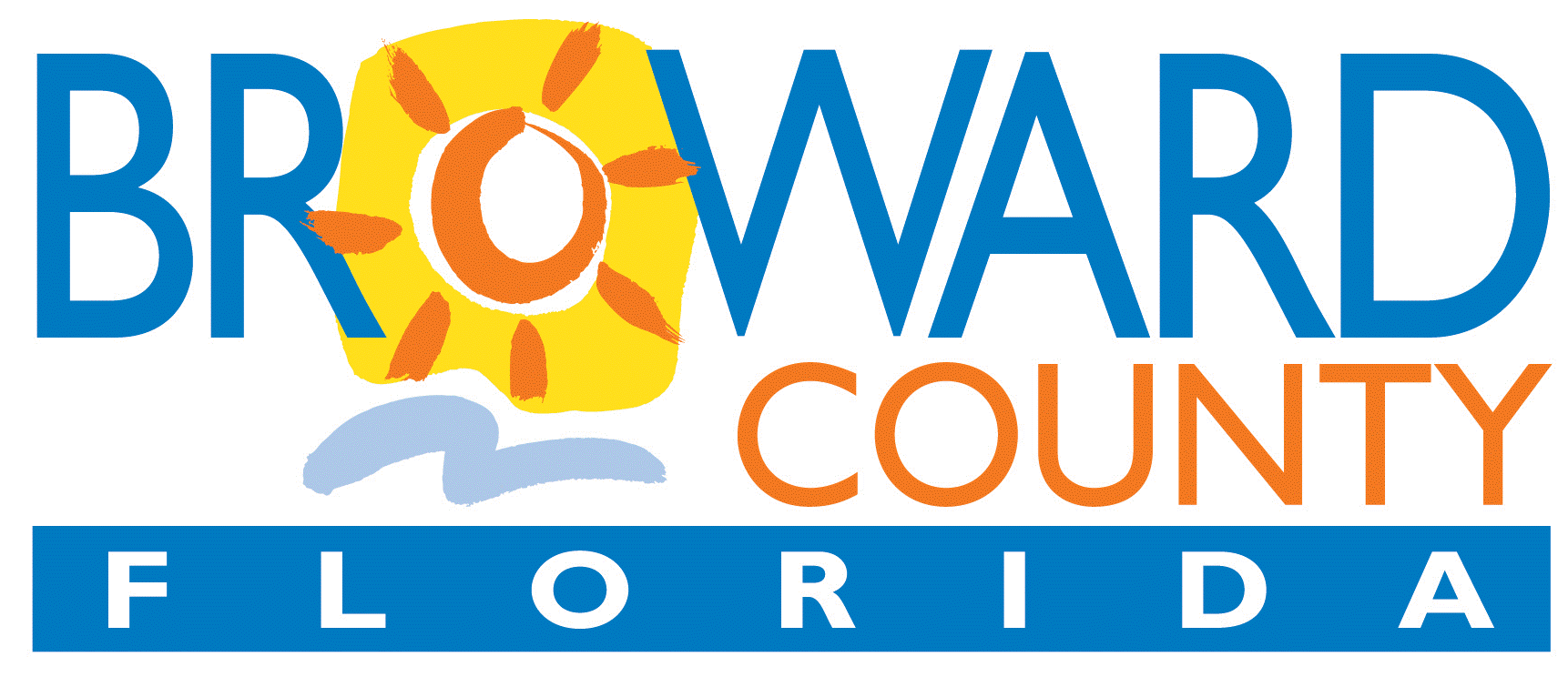 Water Conservation
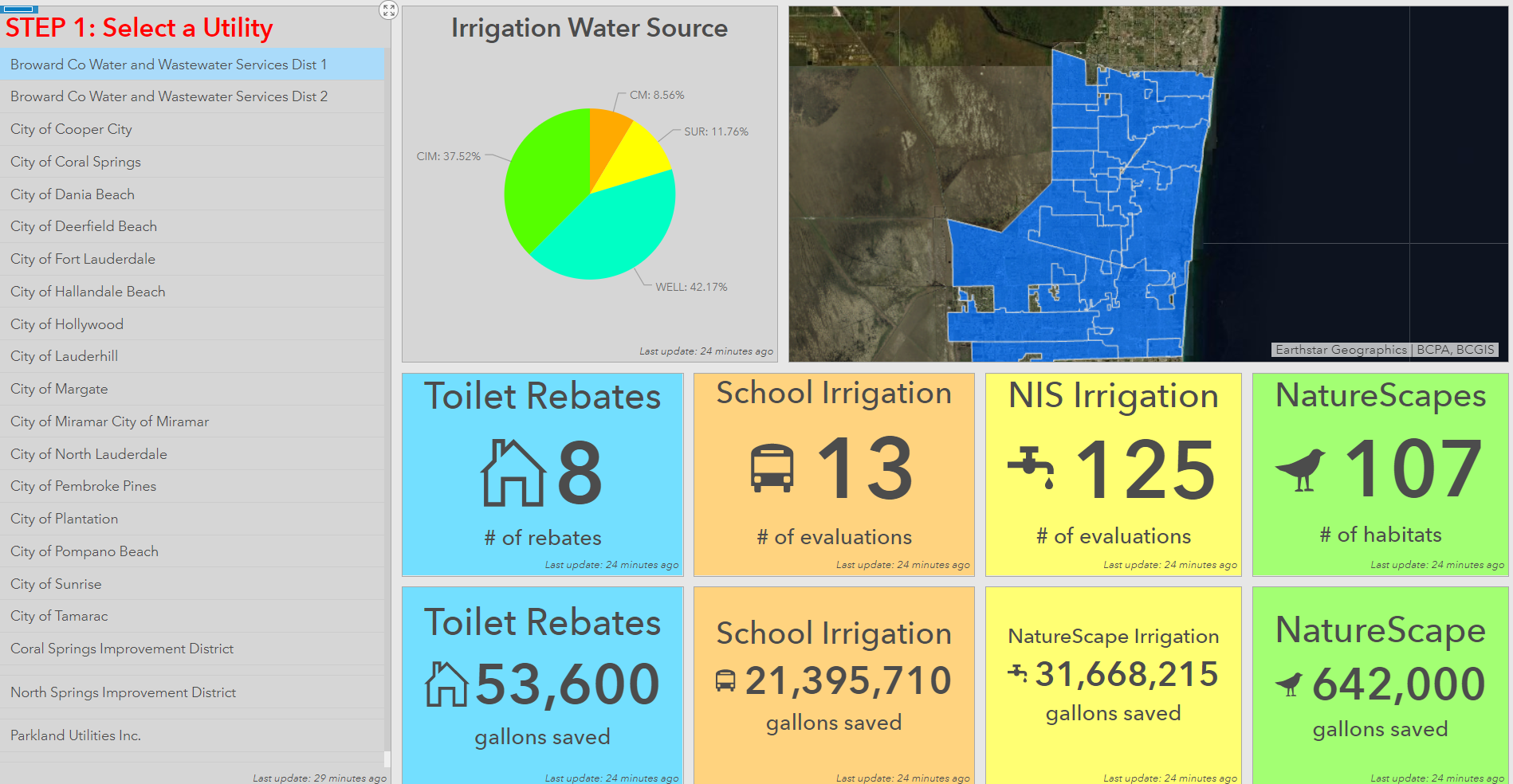 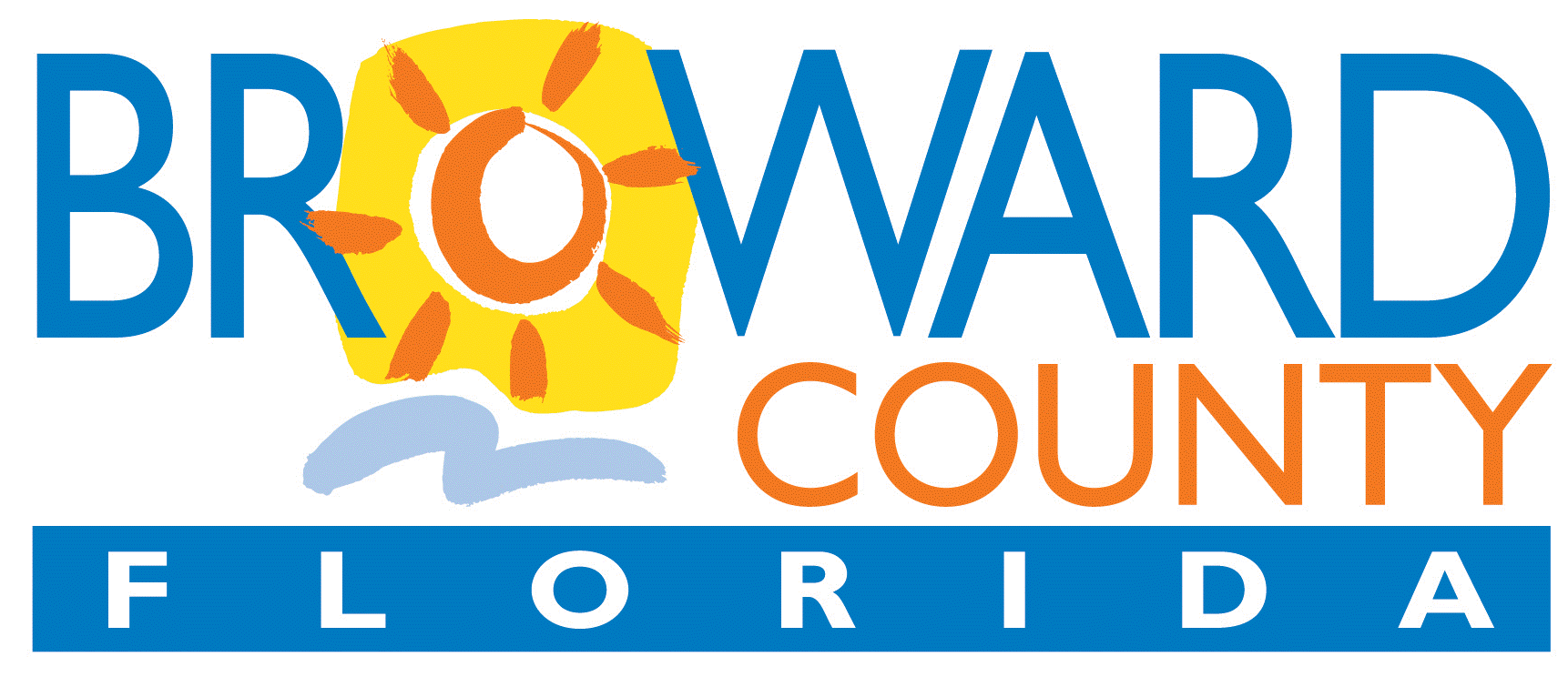 Water Supply and Demand
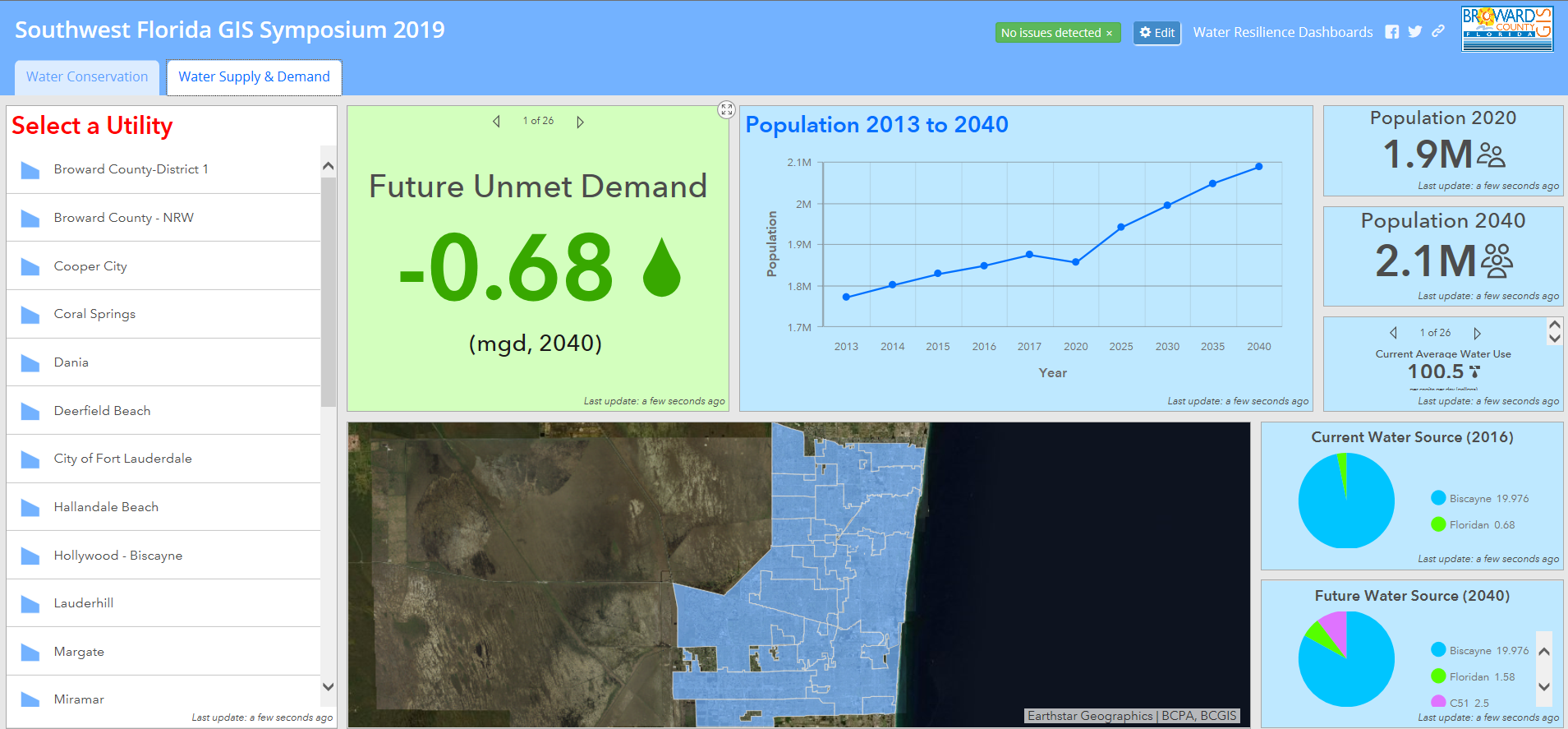 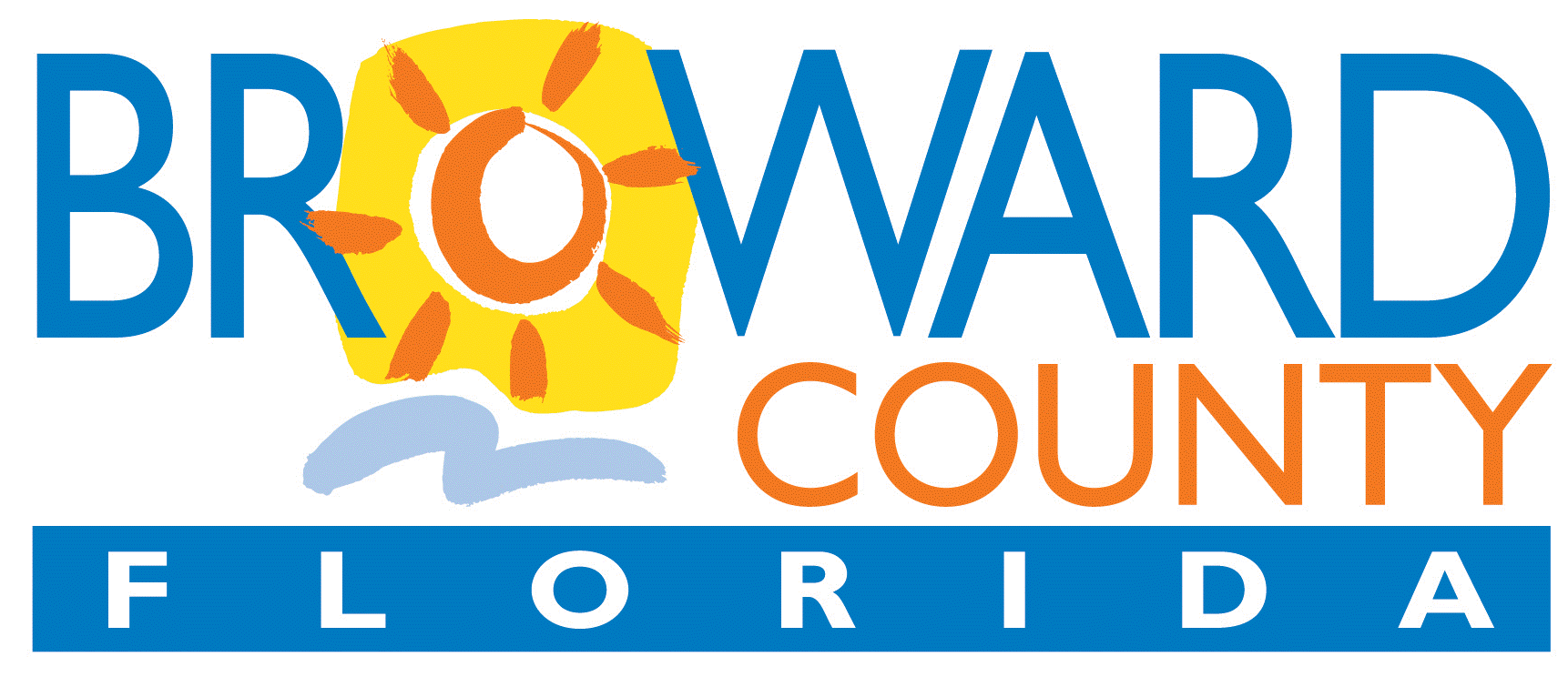 Road Bumps
Multiple Data Sources and Widely Varying Formats
Data creation and QA/QC extremely time consuming  (topology errors, bad spreadsheets, #records <> #features) 
Dashboard limitations require that all planning, design, and analysis be done behind the scenes before starting
ArcMap still performs better than ArcGIS Pro when it comes to analysis
Moving Forward
Equity Dashboard – (demographics, water cost, PCUR)
Q: How does water bill vary throughout the County, and is there any correlation between income and water cost?
Energy Dashboard – (water source, treatment type, energy consumption to produce and distribute)
Q: How much energy to produce drinking water?
Future Challenges
How do we keep it current?  How to automate updates?
At this point we can only minimally automate because so many data sources/ formats/ manipulation
Takeaways
Regional approach, adaptive management
Operations Dashboard allows solutions to be revealed that may not be found any other way by combing complicated data into a simple format
Keep it simple, and then simplify
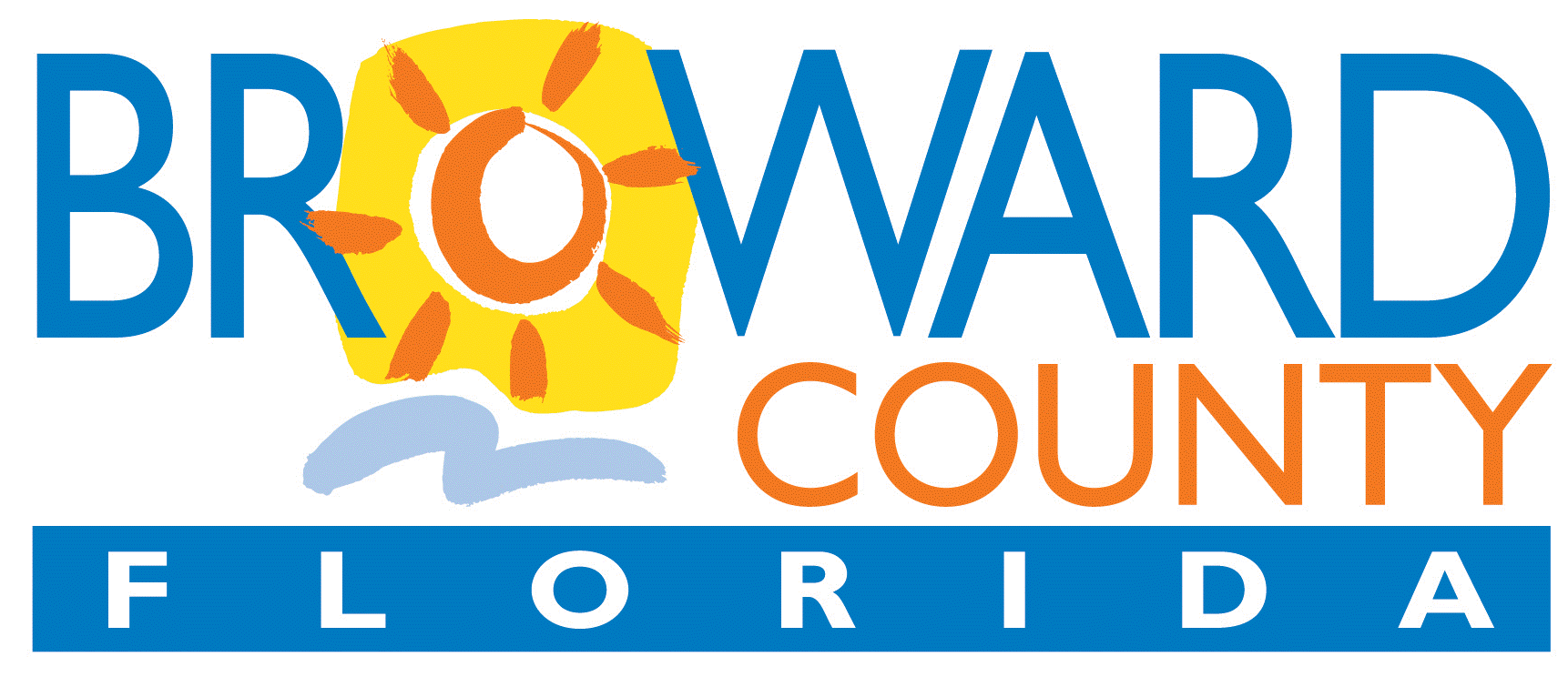 Thank You
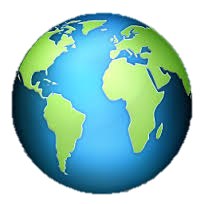 Questions?
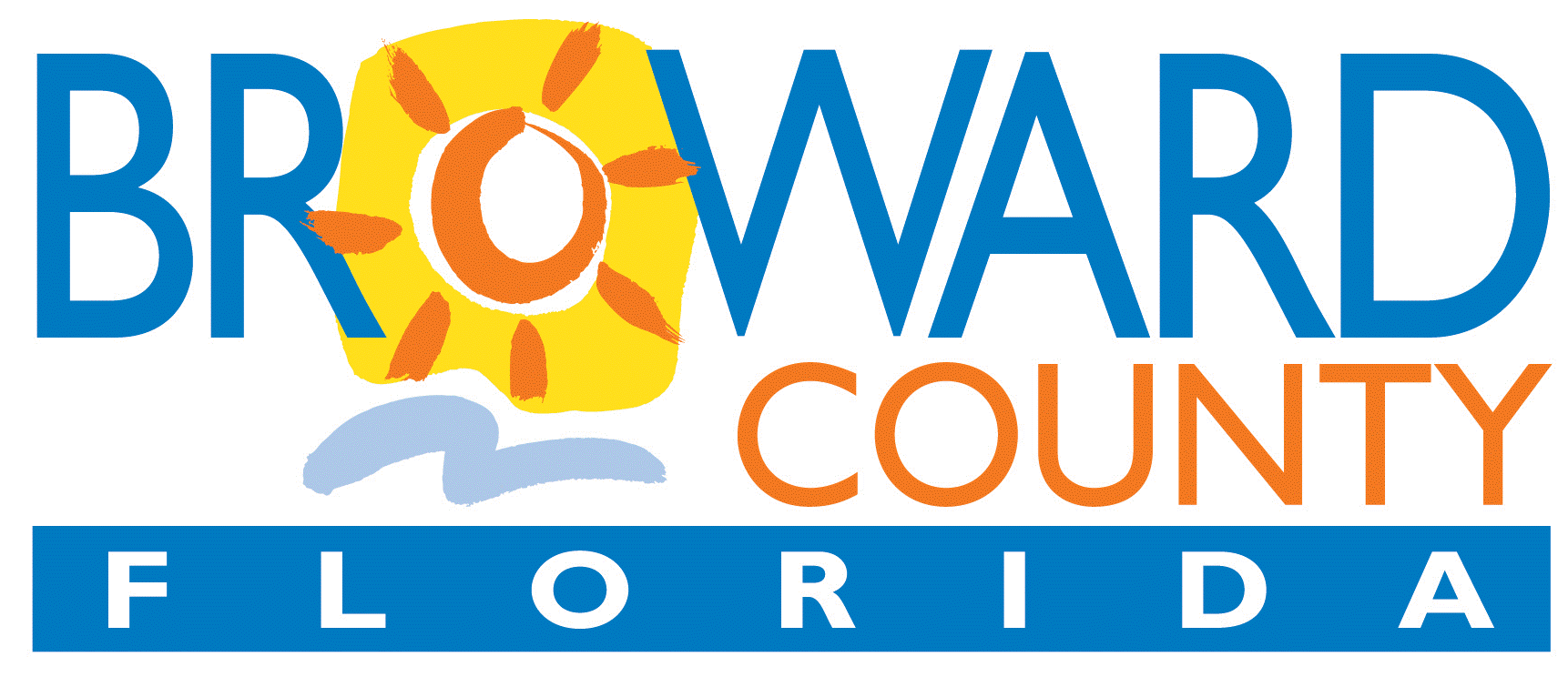